Lecture 3 of 41
Viewing 2 of 4:
Viewing Transformation
William H. Hsu
Department of Computing and Information Sciences, KSU

KSOL course pages: http://bit.ly/hGvXlH / http://bit.ly/eVizrE 
Public mirror web site: http://www.kddresearch.org/Courses/CIS636
Instructor home page: http://www.cis.ksu.edu/~bhsu

Readings:

Today: Section 2.3 (esp. 2.3.4), Eberly 2e – see http://bit.ly/ieUq45
Next class: Section 2.3 (esp. 2.3.7), 2.6, 2.7
This week: FVFH slides on Viewing
Lecture Outline
Reading for Last Class: Sections 2.2.3 – 2.2.4, 2.8 Eberly 2e
Reading for Today: Section 2.3 (esp. 2.3.4), Foley et al. Slides
Reading for Next Class: Section 2.3 (esp. 2.3.7), 2.6, 2.7
Last Time: Basic Viewing Principles
Projections: definitions, history
Perspective: optical principles, terminology
Today: View Volume Specification and Viewing Transformation
View volumes: ideal vs. approximated 
Frustum in computer graphics (CG)
Specifying view volume in CG: Look and Up vectors
Aspect ratio, view angle, front/back clipping planes
Focal length
Parallel (cuboid) view volume & perspective frustum
Normalizing transformation (NT) & viewing transformation (VT)
Next Time: Fixed-Function Graphics Pipeline
Where We Are
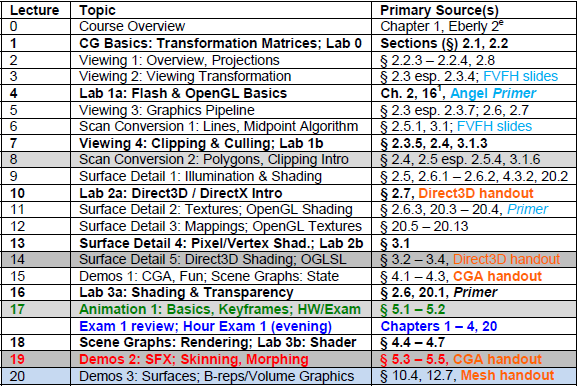 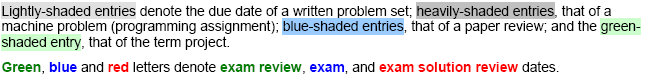 Acknowledgements
James D. Foley
Georgia Tech
http://bit.ly/ajYf2Q 


Andries van Dam
Brown University
http://www.cs.brown.edu/~avd/ 



Steven K. Feiner
Columbia University
http://www.cs.columbia.edu/~feiner/ 


John F. Hughes
Brown University
http://www.cs.brown.edu/~jfh/
Jim Foley
Professor, College of Computing & Stephen Fleming Chair in Telecommunications
Georgia Institute of Technology
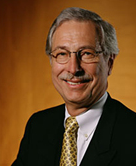 Andy van Dam
T. J. Watson University Professor of Technology and Education & Professor of Computer Science
Brown University
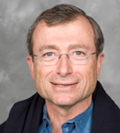 Steve Feiner
Professor of Computer Science  & Director, Computer Graphics and User Interfaces Laboratory
Columbia University
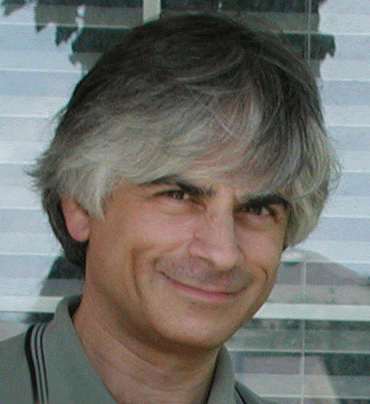 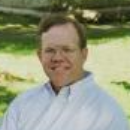 John F. Hughes
Associate Professor of Computer Science
Brown University
Review:
Planar Geometric Projection
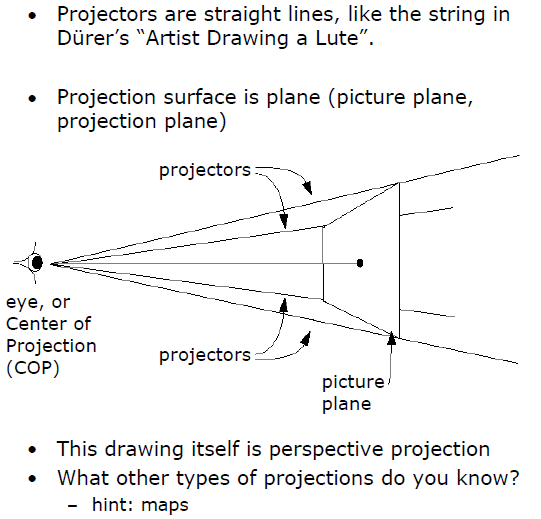 Adapted from slides © 1997 – 2010 van Dam et al., Brown University
http://bit.ly/hiSt0f   Reused with permission.
Review:
Types of Projections
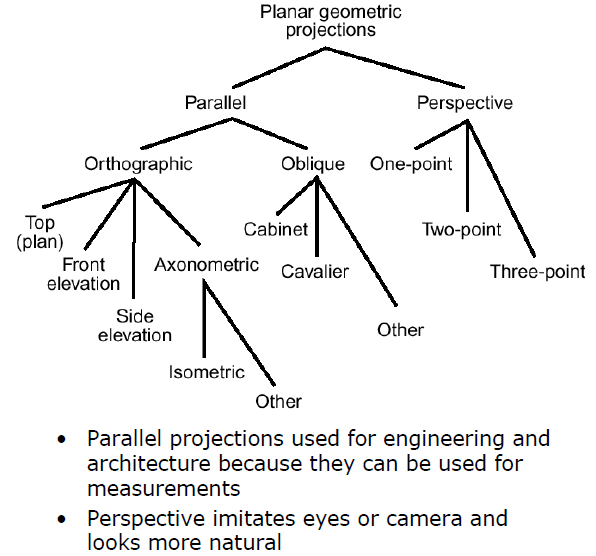 Adapted from slides © 1997 – 2010 van Dam et al., Brown University
http://bit.ly/hiSt0f   Reused with permission.
Review:
Parallel Projections
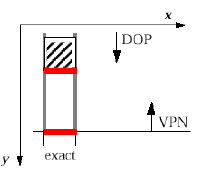 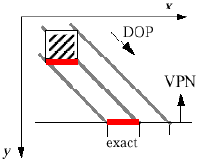 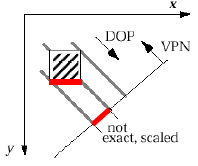 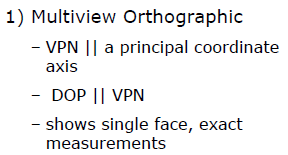 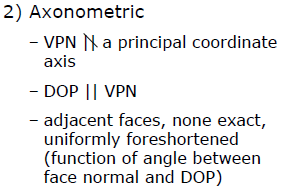 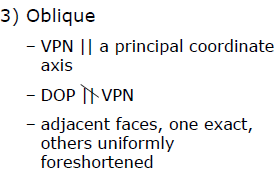 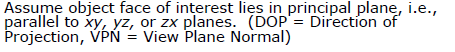 Adapted from slides © 1997 – 2010 van Dam et al., Brown University
http://bit.ly/hiSt0f   Reused with permission.
3-D Viewing:
Synthetic Camera
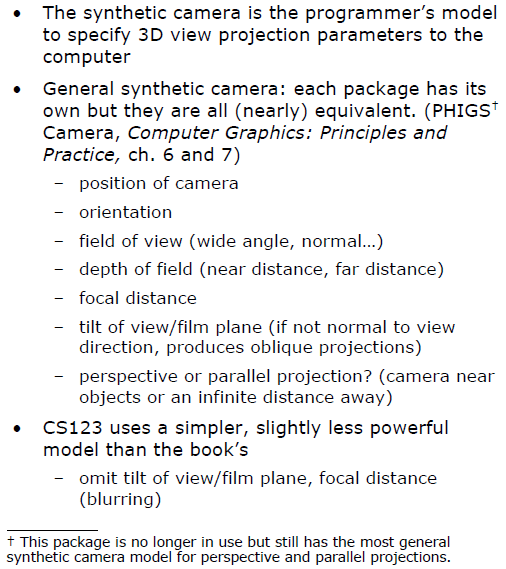 Adapted from slides © 1997 – 2010 van Dam et al., Brown University
http://bit.ly/hiSt0f   Reused with permission.
View Volumes
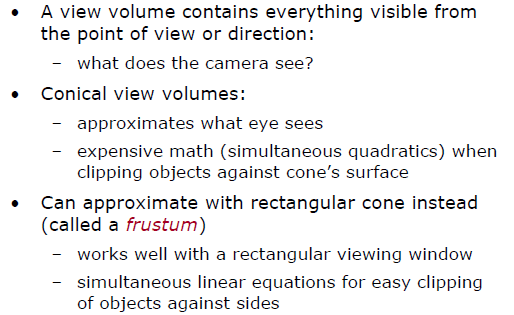 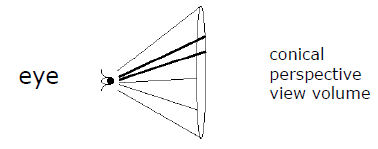 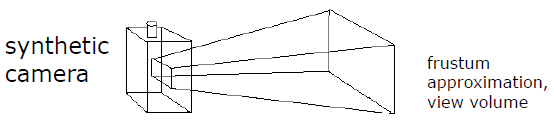 Adapted from slides © 1997 – 2010 van Dam et al., Brown University
http://bit.ly/hiSt0f   Reused with permission.
Conceptual Model of
3-D Viewing Process (for Wireframe)
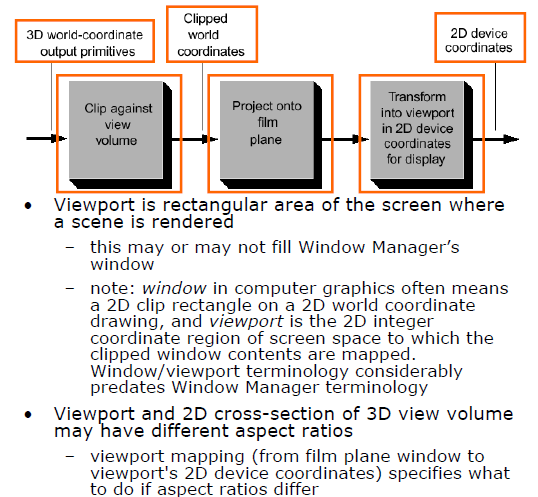 Adapted from slides © 1997 – 2010 van Dam et al., Brown University
http://bit.ly/hiSt0f   Reused with permission.
View Volume Specification [1]
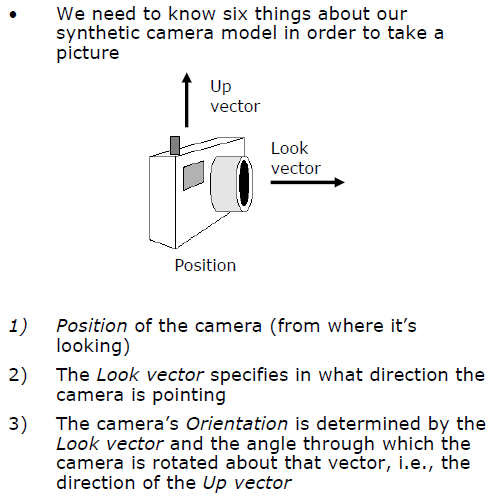 Adapted from slides © 1997 – 2010 van Dam et al., Brown University
http://bit.ly/hiSt0f   Reused with permission.
View Volume Specification [2]
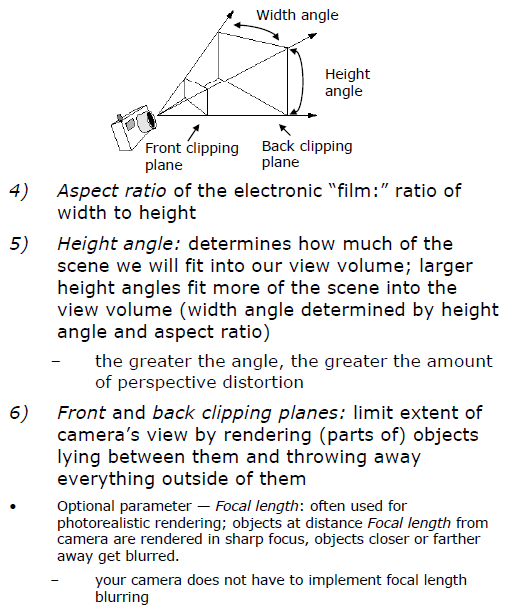 Adapted from slides © 1997 – 2010 van Dam et al., Brown University
http://bit.ly/hiSt0f   Reused with permission.
Position
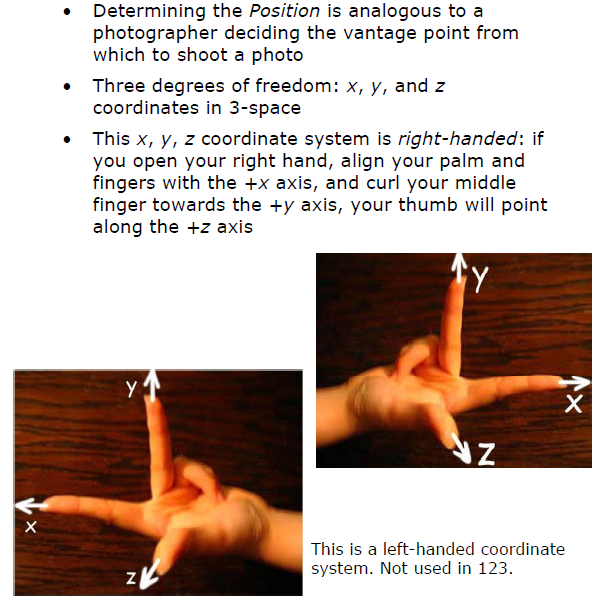 Adapted from slides © 1997 – 2010 van Dam et al., Brown University
http://bit.ly/hiSt0f   Reused with permission.
Orientation
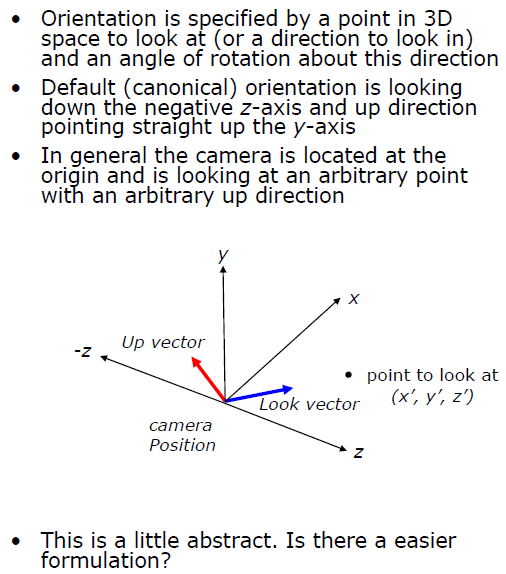 Adapted from slides © 1997 – 2010 van Dam et al., Brown University
http://bit.ly/hiSt0f   Reused with permission.
Look and Up Vectors
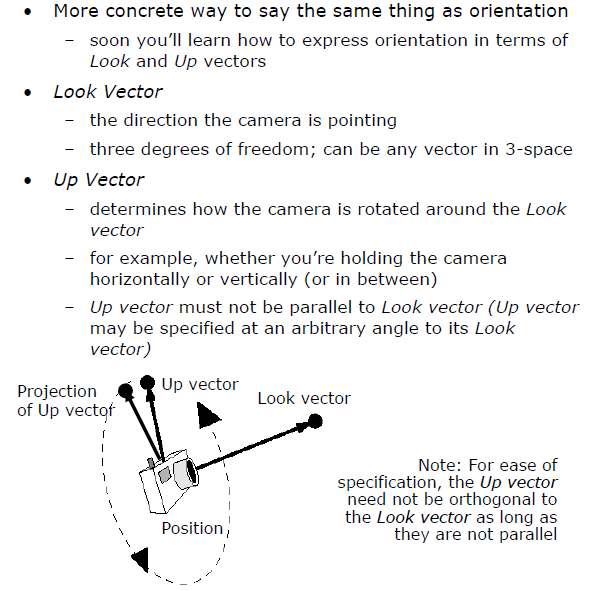 Adapted from slides © 1997 – 2010 van Dam et al., Brown University
http://bit.ly/hiSt0f   Reused with permission.
Aspect Ratio
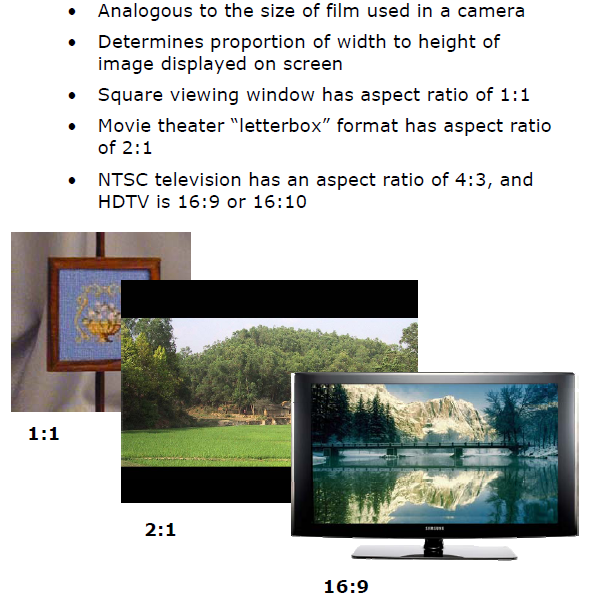 Adapted from slides © 1997 – 2010 van Dam et al., Brown University
http://bit.ly/hiSt0f   Reused with permission.
View Angle [1]
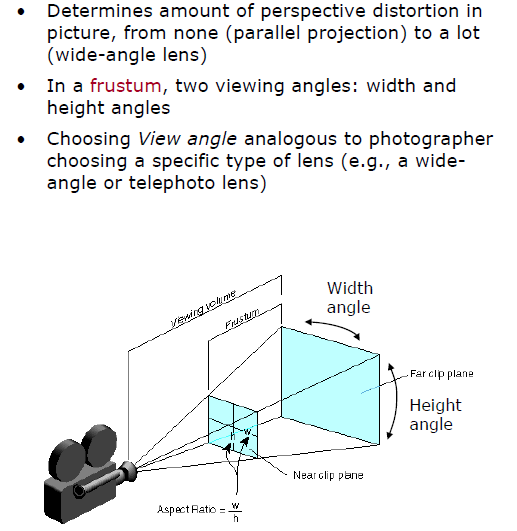 Adapted from slides © 1997 – 2010 van Dam et al., Brown University
http://bit.ly/hiSt0f   Reused with permission.
View Angle [2]
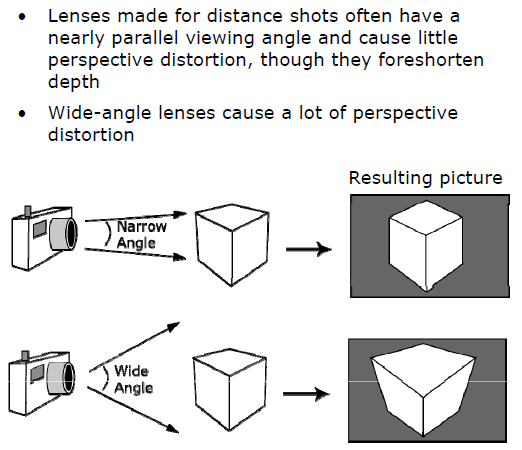 Adapted from slides © 1997 – 2010 van Dam et al., Brown University
http://bit.ly/hiSt0f   Reused with permission.
Front and Back Clipping Planes [1]
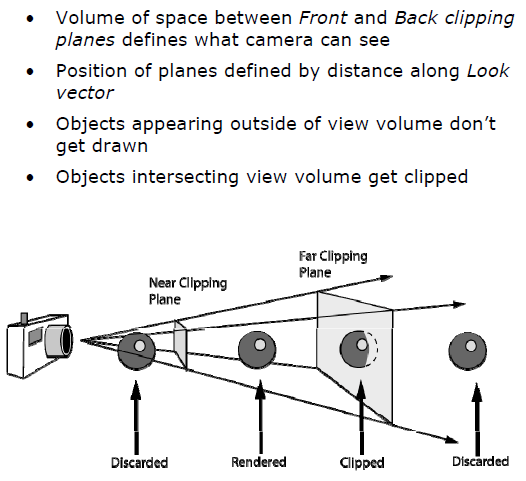 Adapted from slides © 1997 – 2010 van Dam et al., Brown University
http://bit.ly/hiSt0f   Reused with permission.
Front and Back Clipping Planes [2]
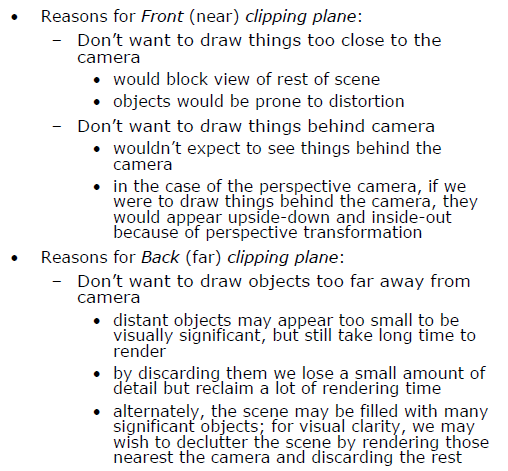 Adapted from slides © 1997 – 2010 van Dam et al., Brown University
http://bit.ly/hiSt0f   Reused with permission.
Front and Back Clipping Planes [3]
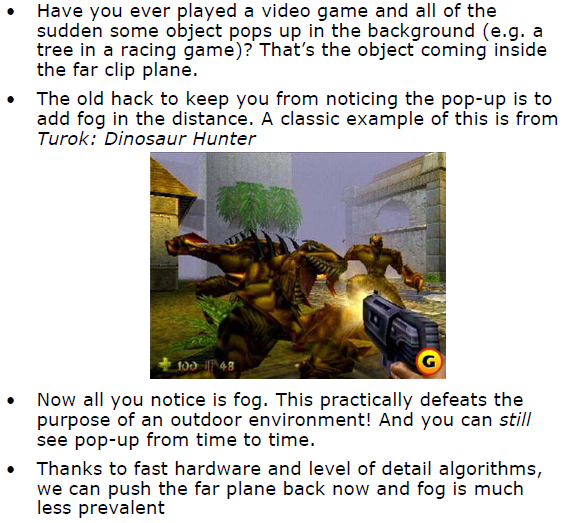 Adapted from slides © 1997 – 2010 van Dam et al., Brown University
http://bit.ly/hiSt0f   Reused with permission.
Front and Back Clipping Planes [4]
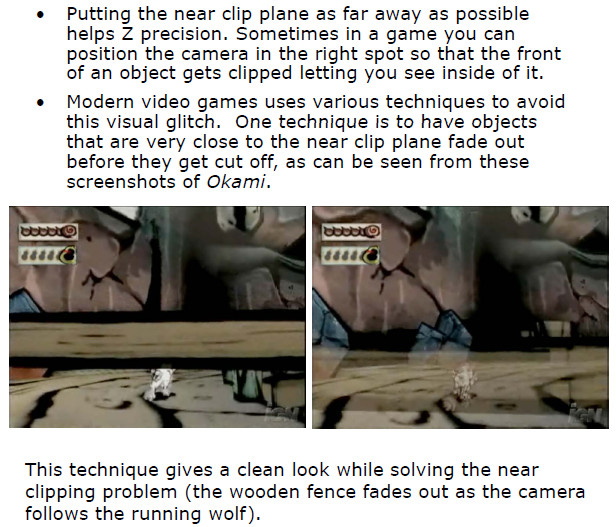 Adapted from slides © 1997 – 2010 van Dam et al., Brown University
http://bit.ly/hiSt0f   Reused with permission.
Focal Length
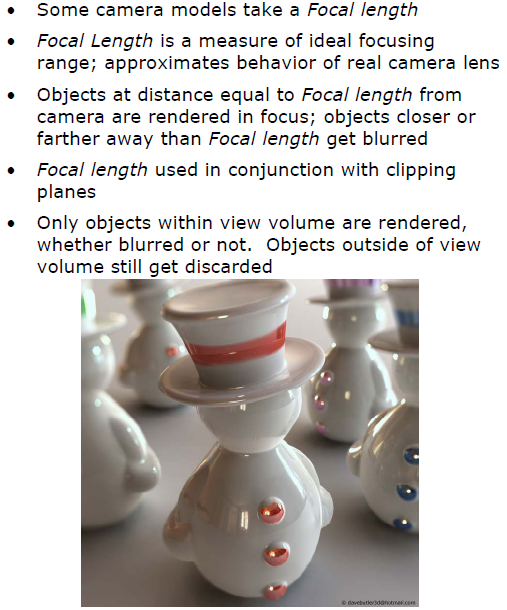 Adapted from slides © 1997 – 2010 van Dam et al., Brown University
http://bit.ly/hiSt0f   Reused with permission.
What This Model Can and Cannot Do
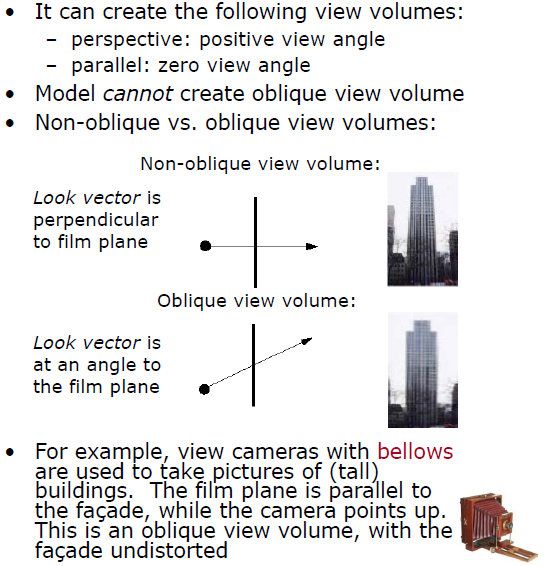 Adapted from slides © 1997 – 2010 van Dam et al., Brown University
http://bit.ly/hiSt0f   Reused with permission.
View volume Specification
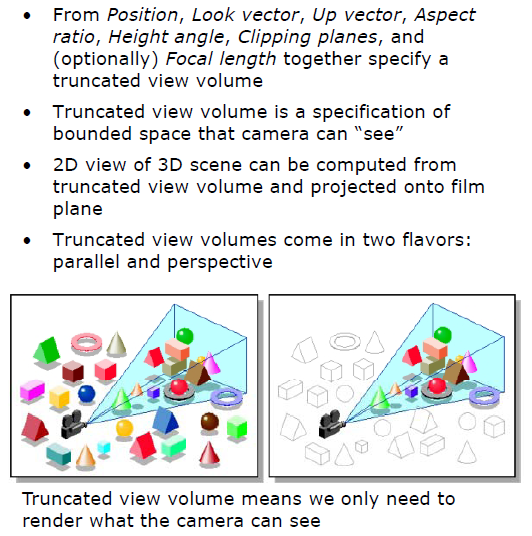 Adapted from slides © 1997 – 2010 van Dam et al., Brown University
http://bit.ly/hiSt0f   Reused with permission.
Truncated View Volume for Orthographic Parallel Projection
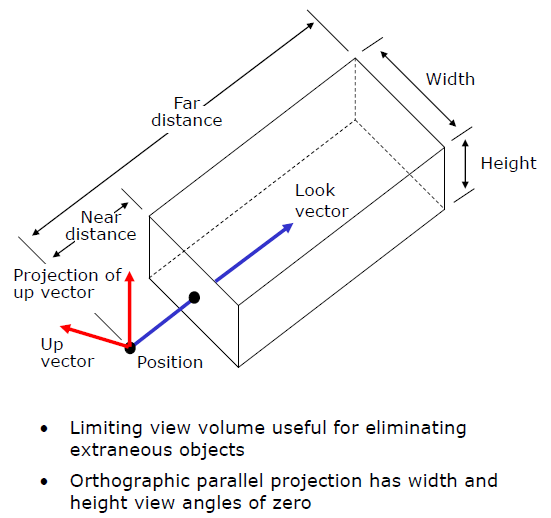 Adapted from slides © 1997 – 2010 van Dam et al., Brown University
http://bit.ly/hiSt0f   Reused with permission.
Truncated View Volume (Frustum) for 
Perspective Projection
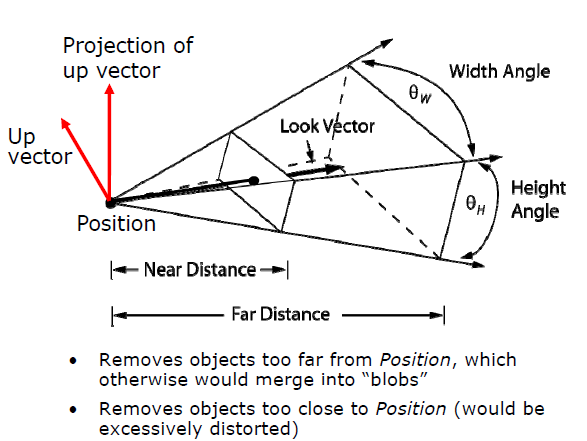 Adapted from slides © 1997 – 2010 van Dam et al., Brown University
http://bit.ly/hiSt0f   Reused with permission.
Where’s My Film?
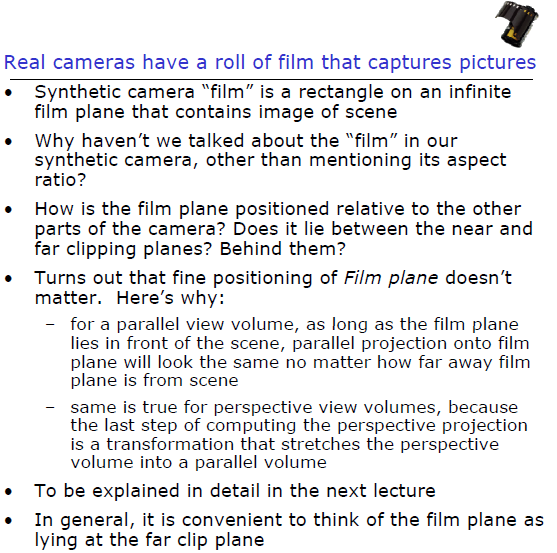 Adapted from slides © 1997 – 2010 van Dam et al., Brown University
http://bit.ly/hiSt0f   Reused with permission.
Sources
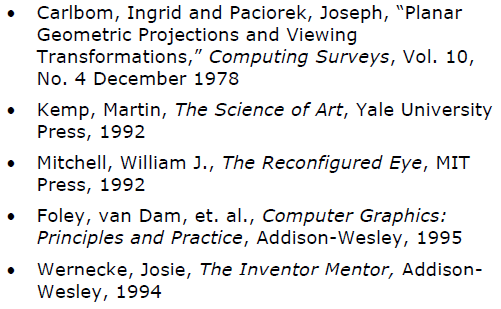 Adapted from slides © 1997 – 2010 van Dam et al., Brown University
http://bit.ly/hiSt0f   Reused with permission.
Viewing Transformation:
World (x, y, z) to Camera (u, v, w)
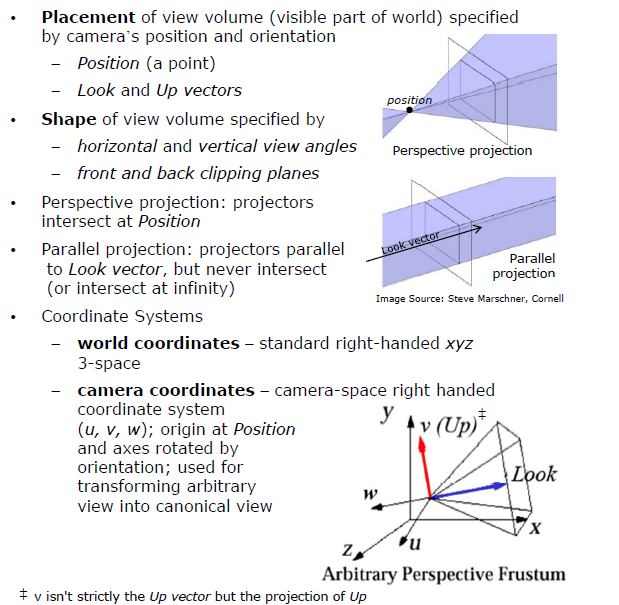 Adapted from slides © 1997 – 2010 van Dam et al., Brown University
http://bit.ly/hiSt0f   Reused with permission.
Summary
Last Time: Taxonomy of Projections
Parallel: orthographic (multiview, axonometric), oblique
Perspective: one-, two-, three-point
Today: View Volume Specification and Viewing Transformation
View volumes: ideal vs. approximated 
Frustum in computer graphics (CG)
Specifying view volume in CG: Look and Up vectors
Aspect ratio, view angle, front/back clipping planes
Focal length
Parallel (cuboid) view volume & perspective frustum
Viewing transformation (VT) preview
Next Time
Normalizing transformation (NT)
Fixed-function pipeline
Terminology
Parallel Projections
Orthographic: “dead on”, i.e., (DOP || VPN)
Oblique: “at an angle” , i.e.,  (DOP || VPN)
Perspective Projection
One-point: one vanishing point, one axis cut by view plane (WOLOG, z axis)
Two-point: two vanishing points, two axes cut (WOLOG, x & z axes)
Three-point: three vanishing points, three axes cut (or object rotated freely)
Today: View Volumes, Viewing Transformation
Parallel projection (cuboid) view volume vs. perspective projection frustum
Look vector (DOP): Eye (COP) to At
Up vector: with Look, forms plane perpendicular (orthogonal) to view plane
Aspect ratio: width to height (of viewport)
View angle: wide angle (fisheye lens) vs. nearly-parallel (telephoto)
Front/back (near/far) clipping planes
World coordinates (canonical): (x, y, z)
User coordinates (arbitary): (u, v, w), aka (u, v, n) or (R, U, D) in Eberly